Figure 6. Parametric mesh construction. Digital points representing boundaries of the corpus callosum are redigitized ...
Cereb Cortex, Volume 10, Issue 1, January 2000, Pages 40–49, https://doi.org/10.1093/cercor/10.1.40
The content of this slide may be subject to copyright: please see the slide notes for details.
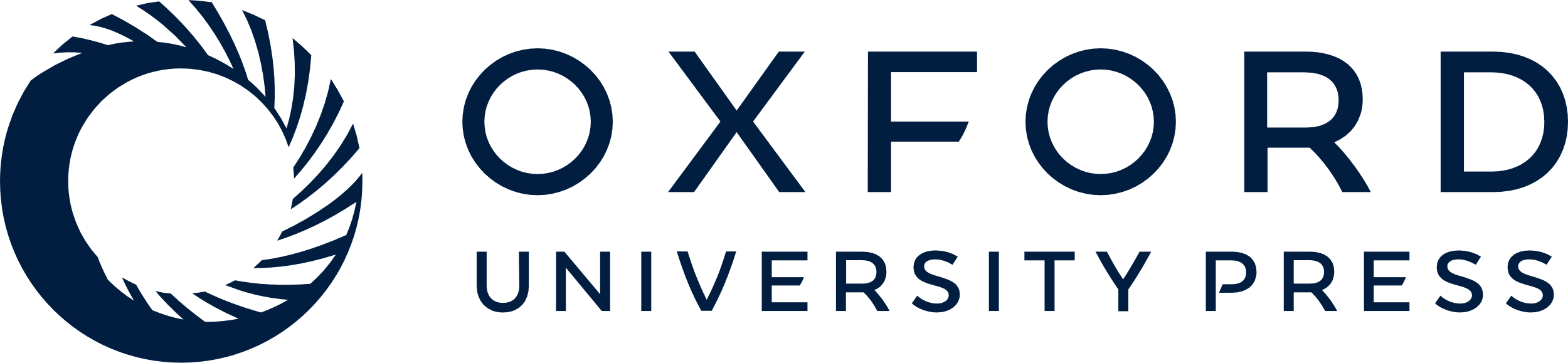 [Speaker Notes: Figure 6.  Parametric mesh construction. Digital points representing boundaries of the corpus callosum are redigitized to render each respective set of callosal points uniform. An algorithm generates a parametric grid by creating a rectangular mesh over the uniform points from each callosal surface. Points from each two-dimensional surface mesh are pulled into correspondence to represent an average callosal surface and retain intragroup variability profiles.
Figure 7.  Corpus callosum partitioning protocol. Many partitioning protocols have been applied to generate comprehensive analyses of callosal area. The partitioning scheme employed in this study divided midsagittal callosal area into anterior third, anterior midbody, posterior midbody, isthmus and splenium (adapted from Witelson et al., 1989; Clarke et al., 1994). Measures of maximal callosal width were obtained for each subdivision.
Figure 8.  Brain volume and segmentation of the ventricles. To acquire brain volumes and volumes of the lateral and third ventricles, raw image data was processed in a number of steps. Different tissue types were classified according to signal intensity values and brain volumes were calculated. Volumes of the lateral and third ventricles were obtained by filling in the regions of interest in native space according to neuroanatomic landmarks and CSF boundaries.
Figure 9.  Color shape averages. Different shape profiles of the corpus callosum are seen in male Alzheimer's patients (AD: green), male schizophrenic patients (SZ: blue) and male adult controls (NC: red). The callosal renderings are taken from variability maps that represent the mean shape profiles within each group after AC–PC distance normalization in stereotaxic space. The following composite was aimed at demonstrating that Alzheimer's patients possess a mean shape profile of the corpus callosum (Thompson et al., 1998) that is different from that of schizophrenic patients in spite of ventricular enlargement.


Unless provided in the caption above, the following copyright applies to the content of this slide: © Oxford University Press]